Λέιζερ
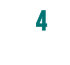 Εφαρμογές : Επικοινωνία
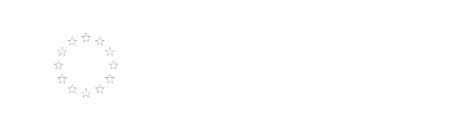 1
Επικοινωνία
Η επικοινωνία με οπτικές ίνες, που χρησιμοποιείται εκτεταμένα κυρίως για την οπτική μετάδοση δεδομένων σε μεγάλες αποστάσεις, βασίζεται κυρίως στο φως λέιζερ σε οπτικές ίνες γυαλιού
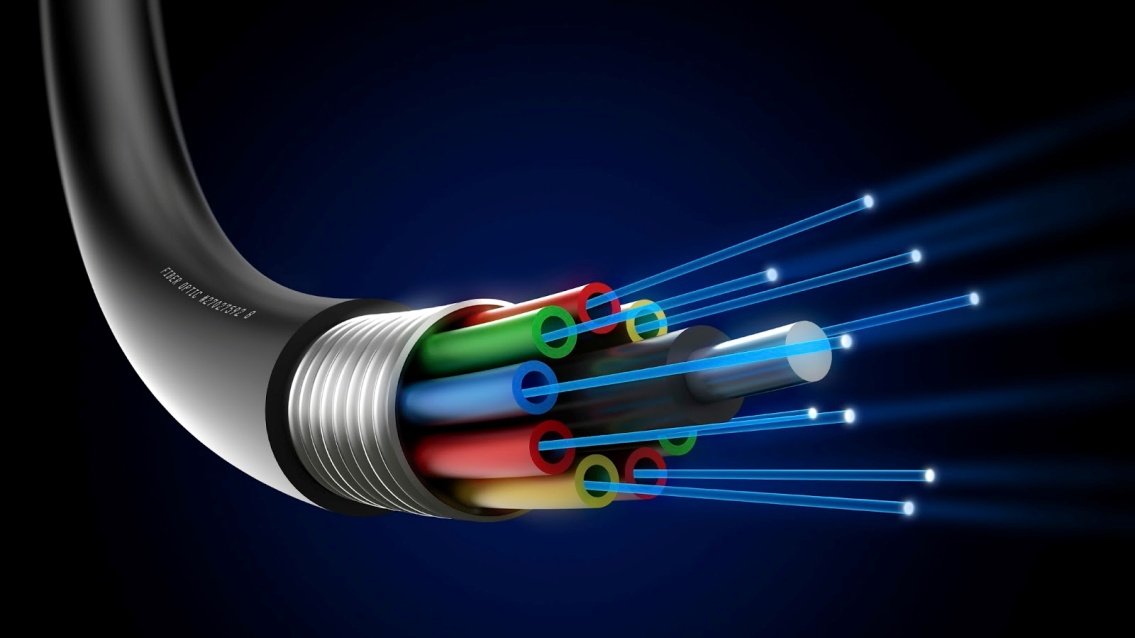 2
Επικοινωνία
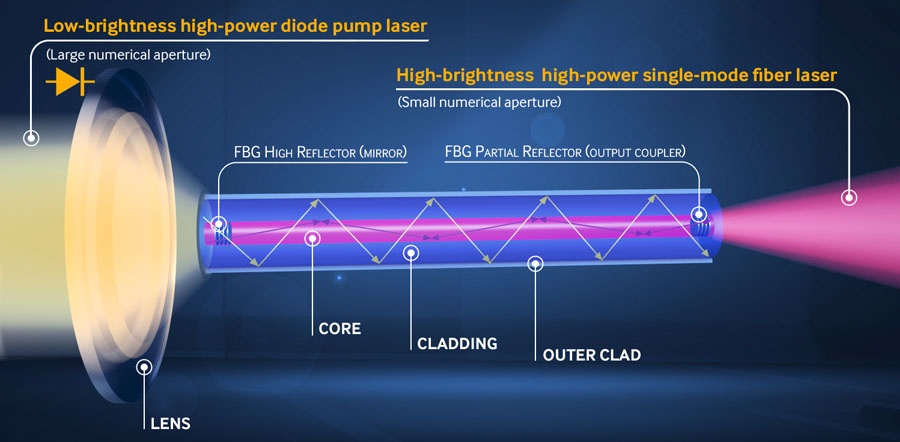 3
Επικοινωνία
Οπτικές επικοινωνίες ελεύθερου χώρου (π.χ. διακοινοτικές δορυφορικές επικοινωνίες). Οι ακτίνες λέιζερ διαδίδονται σε μεγάλες αποστάσεις με μικρή απόκλιση δέσμης.
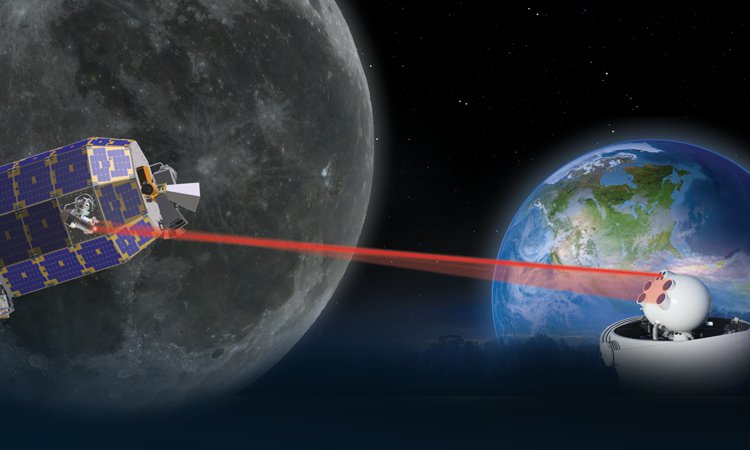 4